ESCUELA NORMAL DE EDUCACION PREESCOLAR
LICENCIATURA EN EDUCACION PREESCOLAR
Ciclo escolar 2019 - 2020



Materia: Optativo
Maestra: Eduarda Maldonado Martínez 
Unidad de aprendizaje I: Características del contexto estatal y regional 
Competencia de la unidad: Analiza la problemática educativa con base en su conocimiento del contexto estatal y de los indicadores educativos para tomar decisiones que orienten su desempeño docente.
Estrategias de enseñanza Alumnas: 
-Martínez Espinosa Karla Cecilia #10
-Año y sección: 3B

Saltillo, Coahuila a octubre del 2019
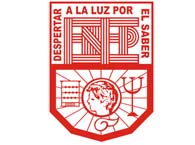 Moral: Atención y cuidado
Intelectual: Experiencia transformadora
Político: Reconstrucción social
Enfoque pedagógico en el que los estudiantes aprenden y se desarrollan por medio de su participación activa
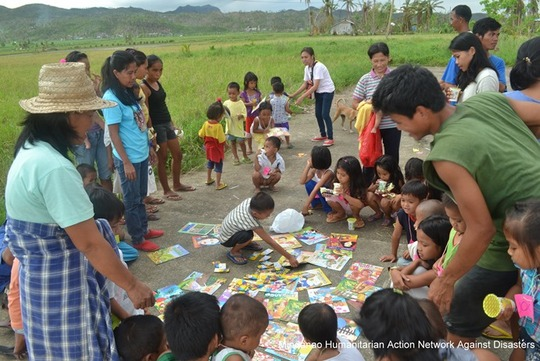 Incide en 3 dominios:
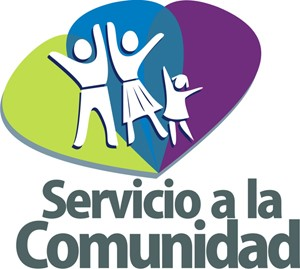 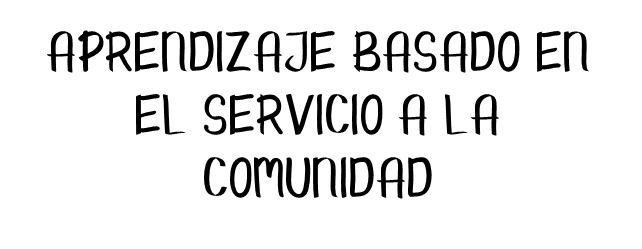 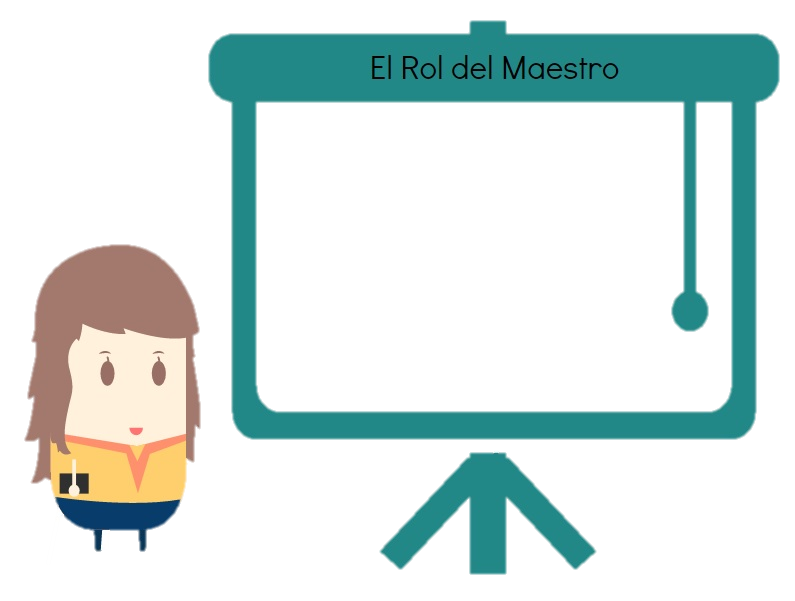 Participación activa 
Aprende sirviendo 
Colabora en equipo 
Atención y cuidado mediante la acción reciproca
Toma conciencia moral , social y ética
Vincular el proyecto con los cursos curriculares.
Pensar, hablar y escribir acerca de lo que observa.
Vincula las necesidades de una comunidad
El aprendizaje situado y experiencial 
Extender el aprendizaje del alumno.
Fomentar el desarrollo e un sentido de responsabilidad y cuidado hacia los demás
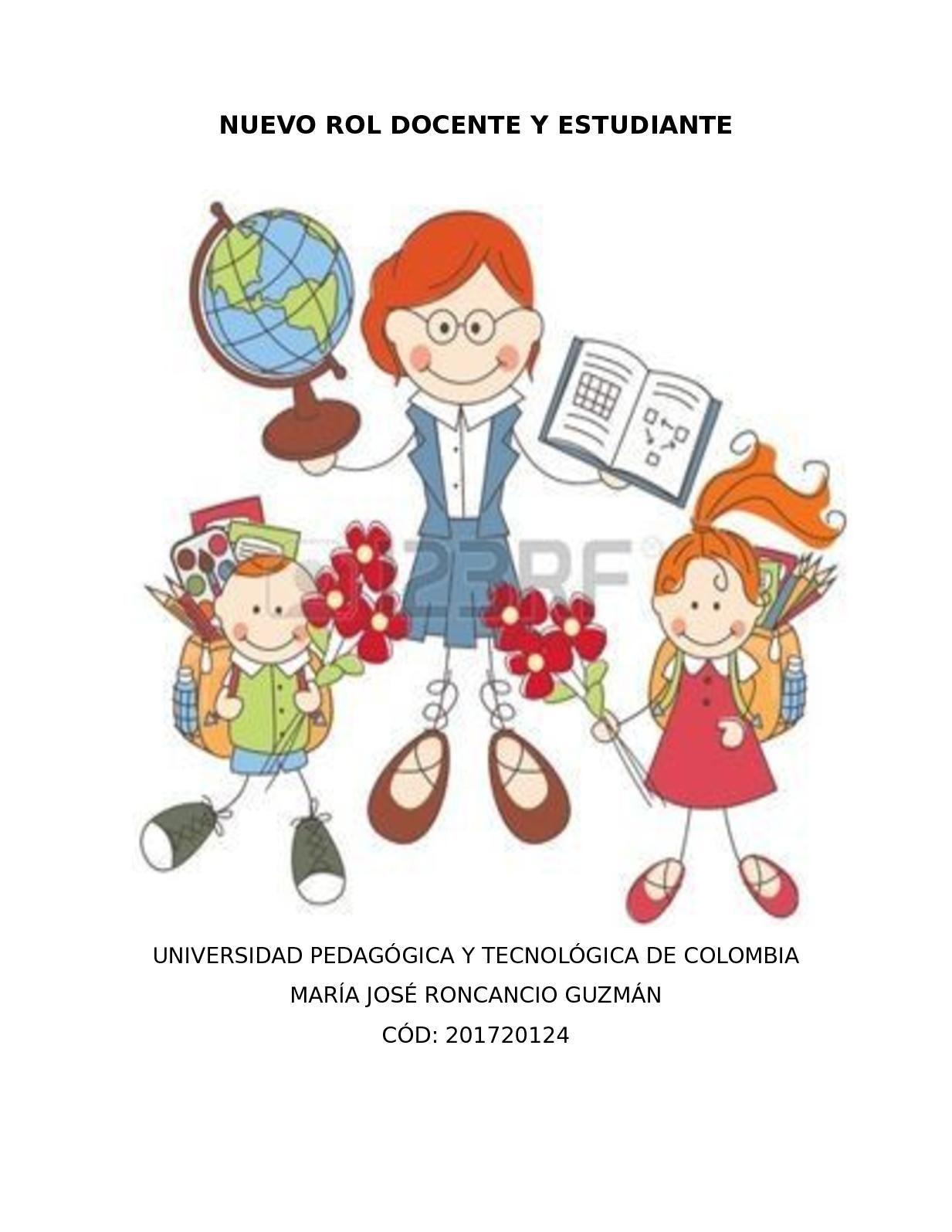 Rol del alumno
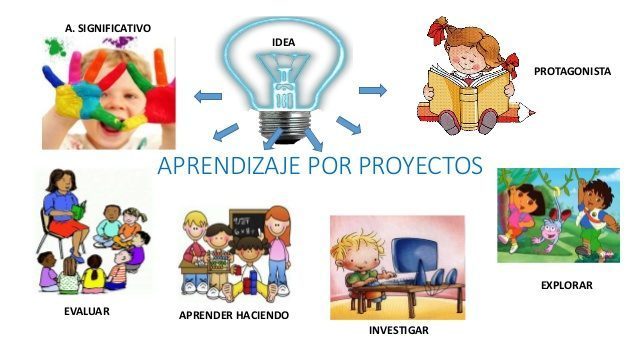 Conjunto de actividades sistemáticas e interrelacionadas para reconocer y analizar una situación o problema y proponer una solución.
Se aprende al hacer  y reflexionar sobre lo que se hace en  diferentes contextos.
El aprendizaje por medio de proyectos es un aprendizaje eminentemente experiencial.
La duración del proyecto depende tanto del problema que se plantea como del interés que se logre mantener del niño.
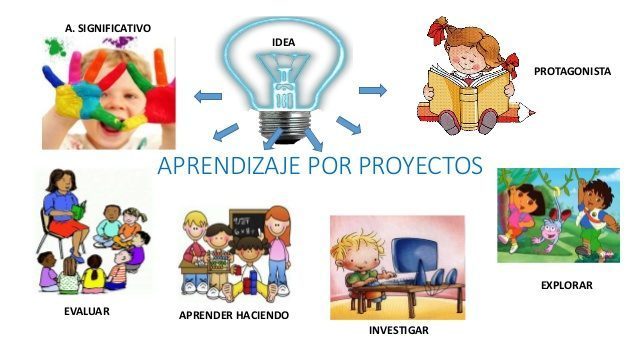 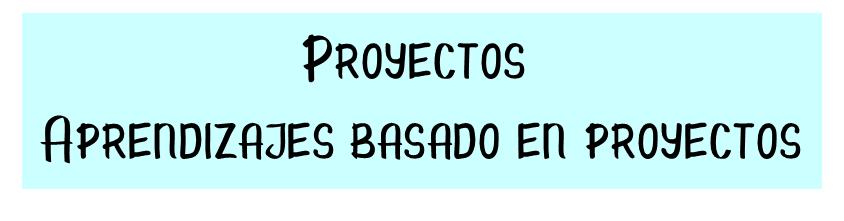 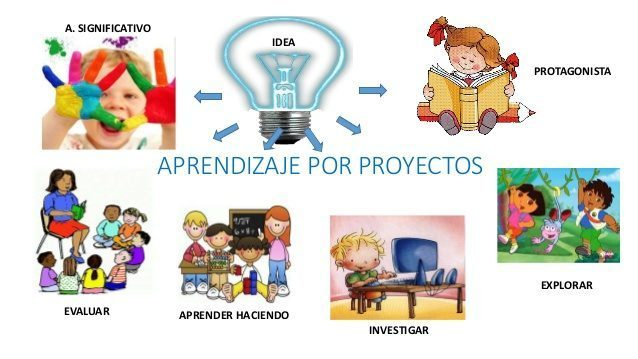 Tienen un estructura abierta y flexible
ROL DEL DOCENTE
ROL DEL ALUMNO
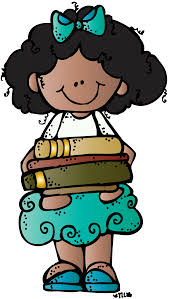 Originar y animar la situación de aprendizaje
Gestionar el progreso de las actividades
Presentar problemas abiertos para cada alumno 
Ordenarlos saberes y respetarle ritmo de aprendizaje de sus alumnos
Evalúa los resultados
Conduce y evalúa la participación
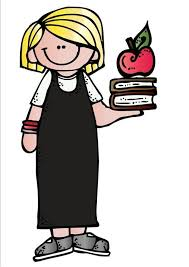 Elaborar, crear, experimentar, diseñar y desarrollar
Solucionadores de problemas
Participante activo
Colaborador, comprometido y responsable
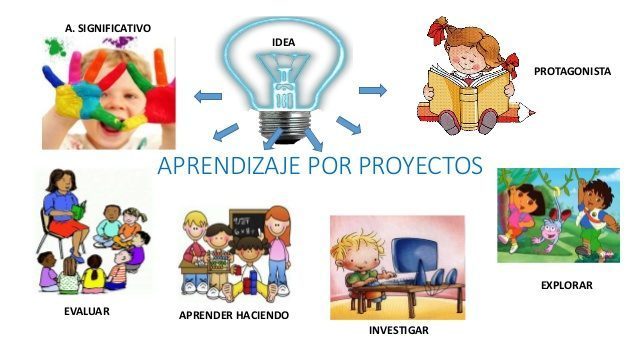 Destacan la necesidad de que los alumnos indaguen e intervengan en su entorno y construyan por sí mismos aprendizajes significativos.
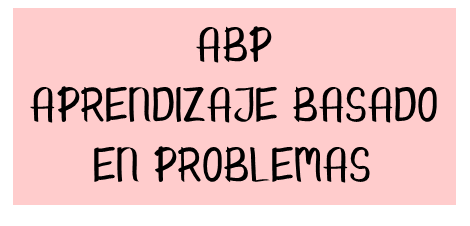 Rol del alumno
El alumno que afronta el problema tiene que analizar la situación y caracterizarladesde más de una sola óptica, y elegir o construir una o varias opciones viablesde solución.
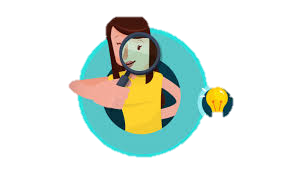 Características
Investigacion
Rol del docente
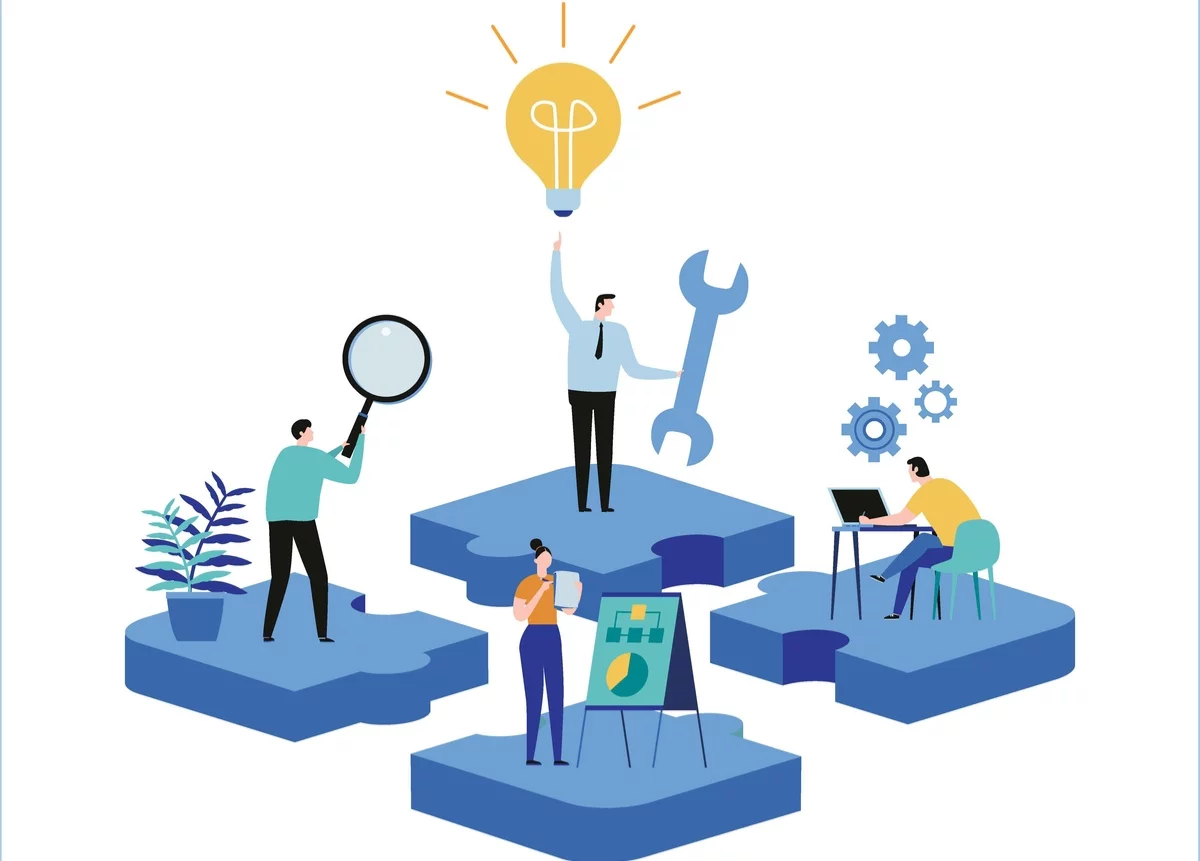 Fomentar el aprendizaje activo, aprender mediante la experiencia práctica
y la reflexión.
Vincular el aprendizaje escolar a la vida real desarrollar habilidades de pensamiento y toma de decisiones
Así como ofrecer la posibilidad de integrar el conocimiento procedente de distintas disciplinas.
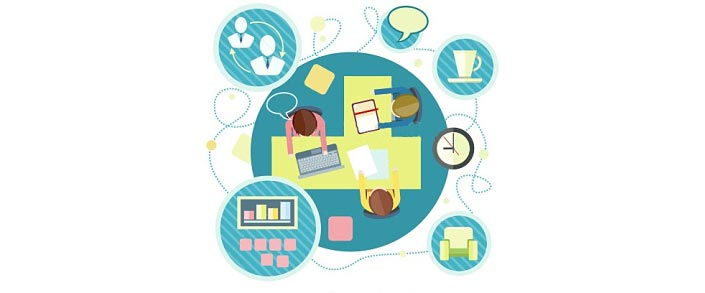 Organizacion 
planificada
competencias
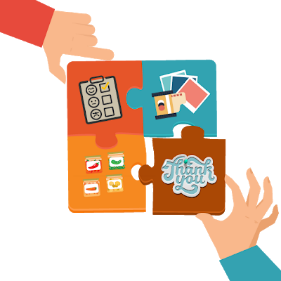 Trabajo en equipo
Evaluación
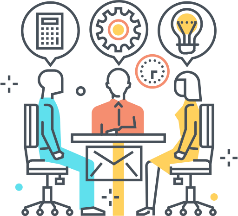 Producto final
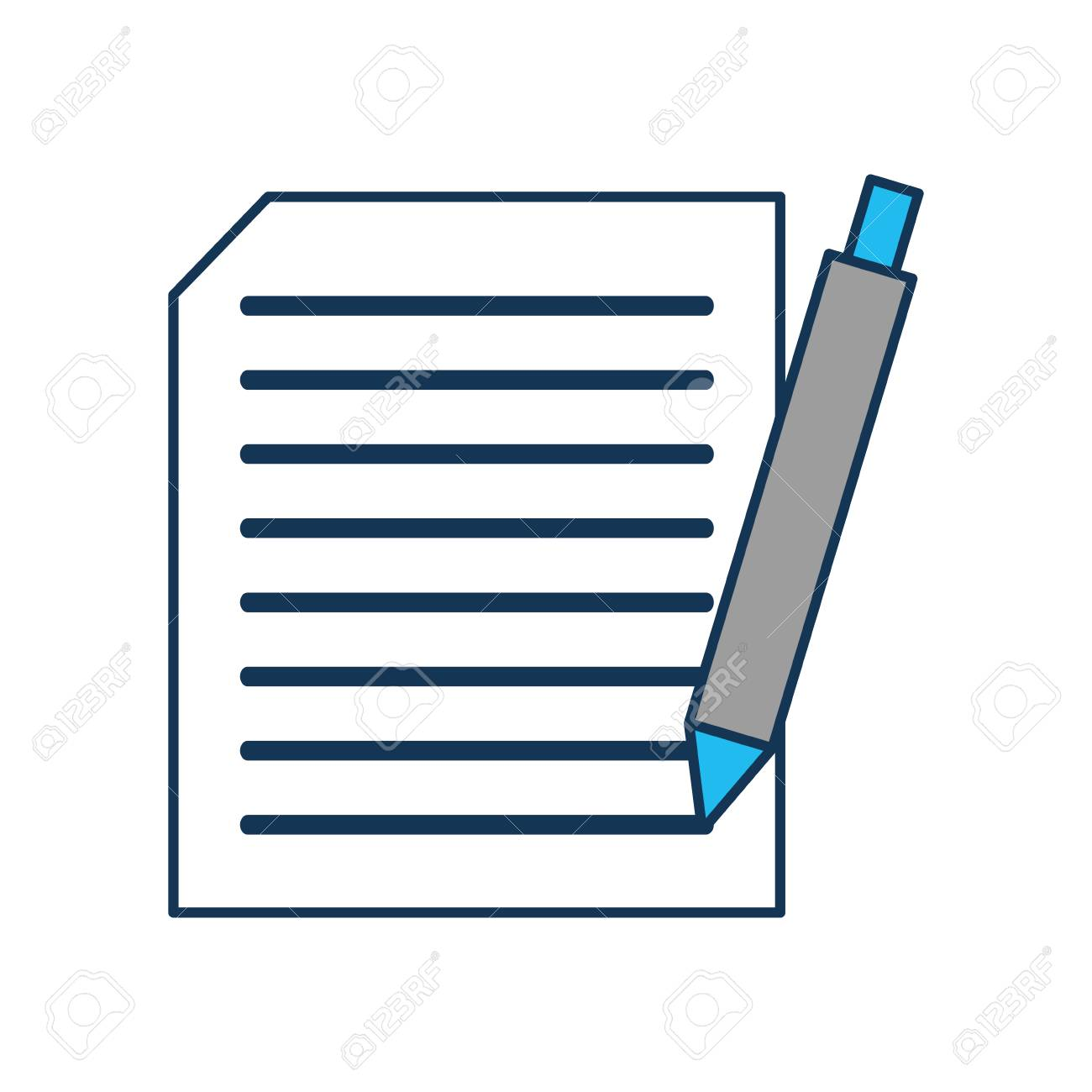 Tiene formato de narrativa o historia
Un caso plantea una situación-problema que se expone al alumno para que éste desarrolle propuestas conducentes a su análisis o solución
Permite mezclar los aprendizajes cognitivos y afectivos
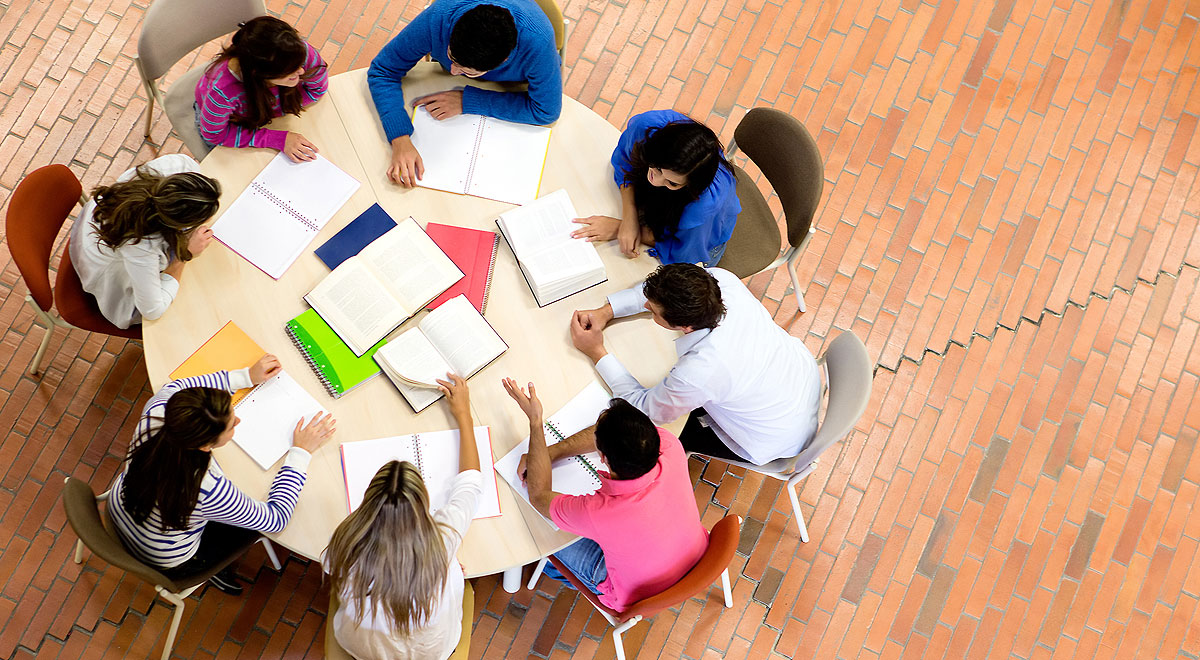 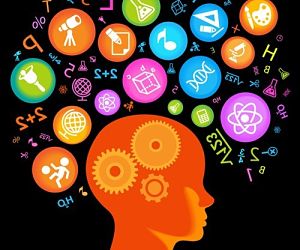 ABC
Aprendizaje basado en caso
Selección y construcción
No sólo se destaca el razonamiento de los alumnos, sino la expresión
Generar preguntas de estudio
Elementos
Rol del docente y alumno
Trabajo en 
pequeños grupos
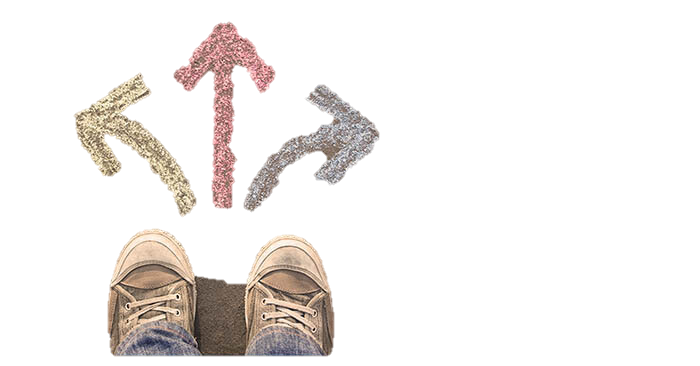 Es ahondar en la información y conducir ellos mismos el análisis y conclusiones.
Fomenta la capacidad de discutir con argumentos, de generar y sustentar ideas propias, de tomar decisiones
Seguimiento de caso
Discusión, interrogación sobre el caso